How much Vitamin C is there in different fruit juices?
Introduction
Vitamin C is important to keep you healthy.
It is involved in keeping your skin healthy, helping you heal from wounds, and prevents scurvy.
It also helps your body absorb iron which is needed to make blood and keep oxygen going around your body.
Your body cannot make it so you must get it from your diet.
Vitamin C is a chemical compound – it is made of three different types of atom – Carbon, Oxygen and Hydrogen.
It looks like this:
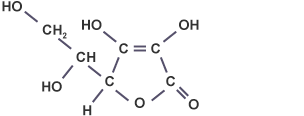 Aim
Which drink contains the most vitamin C? We are going to use an experiment to determine how much vitamin C is in each drink and then compare them.

We are going to look at:
Orange juice
Apple juice
Pineapple juice
Milk
Water
Vitamin C solution

Why do we use water and a vitamin C solution?




Which drink do you think will contain the most vitamin C?


Which drink do you think will contain the least vitamin C?


Can you rank the solutions in order of what you think will contain most to least vitamin C?
Prediction
Method
We are going to do a ‘titration’ experiment to work out how much Vitamin C is in our different samples.
Our detection method is going to be the reaction of starch (in cornflour) with iodine (Lugol’s solution)
Normally, when Lugol’s solution is added to starch it make the starch go black.
When Vitamin C is present the iodine in Lugol’s reacts with it instead of reacting with the starch. When all the Vitamin C has reacted with the iodine then any extra iodine will start reacting with the starch and you will see a colour change.
The more Vitamin C is present, the more iodine you will need to add to react with all of it and see a colour change.
The more iodine you add therefore, the more Vitamin C was in your sample.
Take a tube of cornflour mixed with water.
This is your starch solution.
It may settle out, make sure you stir/shake it before you use it.

1. Take 2ml of the starch solution and put it in a plastic tube.

2. Take 2ml of your sample solution and add it to your starch solution.

3. Take your iodine solution and start adding it one drop at a time until your solution goes from coloured to black.
 - Make sure to shake your solution gently after each drop to make sure it is mixed properly.
 - Make sure the colour change is still there after 20 seconds. If it isn’t then you need to add more iodine.

Repeat the experiment for each juice to minimise any errors.



If we want to compare the samples we have, we need to make this a FAIR TEST.



What can we do to make this a fair test?
Results
Conclusion
Which sample had the most Vitamin C in it?






Which sample had the least Vitamin C in it?







Why did you use water and vitamin C as samples?